Online 
Kitaplatz-Bedarfsanmeldung



Informations-Broschüre 
für Eltern
Kontakt: 
Stadt Marktredwitz
Egerstraße 2
95615 Marktredwitz
Schul- und Kulturverwaltung
Telefon: 09231/501-238
Email: kulturamt@marktredwitz.de
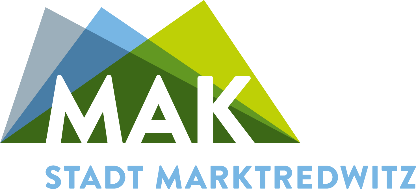 Online Kitaplatz-Bedarfsanmeldung
Familienfreundlich – Sicher – Bequem – Mit Antwortgarantie

Schön, dass Sie Ihr Kind für eine Betreuungseinrichtung bei uns anmelden wollen. Um Sie bei der Suche nach einen Betreuungsplatz für das kommende Kitajahr ab 1. September zu unterstützen, haben wir auf ein neues, modernes und datenschutzkonformes Onlineverfahren umgestellt. Auf unserer Homepage können Sie das Portal „Kitaplatz-Bedarfsanmeldung“ aufrufen, um einen Betreuungsplatz zu finden, der für Ihren Bedarf der richtige ist.

Ihre Vorteile
Sie füllen nur eine Anmeldung aus, favorisieren die gewünschten Einrichtungen und erhalten eine Eingangsbestätigung sowie garantiert
zum Zuteilungsstichtag eine Antwort in Ihren Postkorb. Der elektronische Service im Bürgerservice-Portal steht Ihnen stressfrei täglich 24 Stunden zur Verfügung. 

Nachdem Sie sich persönlich am Tag der offenen Tür einen Überblick und einen Eindruck über die Einrichtungen verschafft haben, können Sie bequem online von zu Hause aus über den neuen Service Ihre persönliche Favoriten-Liste zusammenstellen. Der Online-Service bietet Ihnen dazu einen Überblick über die Kinderbetreuungsangebote der unterschiedlichen Träger mit ihren Besonderheiten. 

Sie sind nicht mehr auf Öffnungszeiten oder persönliche Anmeldungen bei mehreren Einrichtungen angewiesen und können sich Zeit für diese wichtige Entscheidung lassen.

Haben Sie die Einrichtungen ausgewählt, können Sie Ihr Kind mit nur einer Erfassung der erforderlichen Daten für das kommende Betreuungsjahr vor-
merken lassen. Die Zuteilung der Kinder auf die einzelnen Einrichtungen erfolgt gerecht nach unseren Vergabekriterien zu einem Stichtag (siehe Termine).

Nach erfolgreicher Übermittlung erhalten Sie die Eingangsbestätigung in ihrem  Postkorb und erfahren bis wann die Platzzuteilung erfolgt. 

Die Unterzeichnung des Betreuungsvertrages findet selbstverständlich persön-lich in der Betreuungseinrichtung statt.

Die Daten werden nach der Datenschutz Grundverordnung zentral im BSI-zertifizierten Rechenzentrum der Anstalt für Kommunale Datenverarbeitung in Bayern (AKDB) gespeichert.

Hier geht‘s los:  https://www.buergerservice-portal.de/bayern/marktredwitz
Die Vergabekriterien

Generell haben Kinder ab dem ersten Lebensjahr einen Anspruch auf einen Betreuungsplatz. 
Die Aufnahme in die Kindertagesstätten zum 1. September erfolgt nach Maßgabe der verfügbaren Plätze. 
Für Kinder, welche eine vom Freistaat Bayern geförderte Kindertagesein-richtung besuchen sollen, ist eine Mindestbuchungszeit von 20 Stunden/ Woche einzuhalten. Bei Großtagespflege beträgt diese 15 Stunden/Woche.
Mehr dazu finden Sie bei Bedarf in unseren Satzungen. Bitte beachten Sie, dass das Kita-Jahr stets am 1. September eines Jahres beginnt und somit auch die Platzvergabe zu/nach diesem Aufnahme-Datum erfolgt.











	Aktuelle Termine für das nächste Kita-Jahr:
Schritt für Schritt
























Mehr Informationen zur Anmeldung und den Kindertagesstätten finden Sie hier:
https://www.marktredwitz.de/bildung-und-soziales/kitaplatz-bedarfsanmeldung

Gerne stehen wir Ihnen für weitere Fragen unter 09231/501-238 zu unseren Öffnungszeiten zur Verfügung.




Impressum:
Stadt Marktredwitz
Egerstraße 2
95615 Marktredwitz
Schul- und Kulturverwaltung
Telefon: 09231/501-238
Email: kulturamt@marktredwitz.de
					                       Stand: Januar 2024